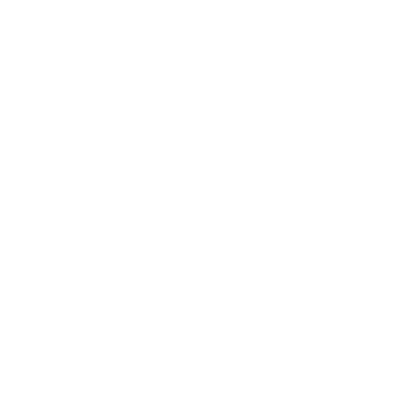 Using social investment in end of life care to promote innovation in healthcare: a provider trust view
07 October 2022 at 13:00
Speakers: Jason Dorsett, Katherine Archer and Linsey Lambeth
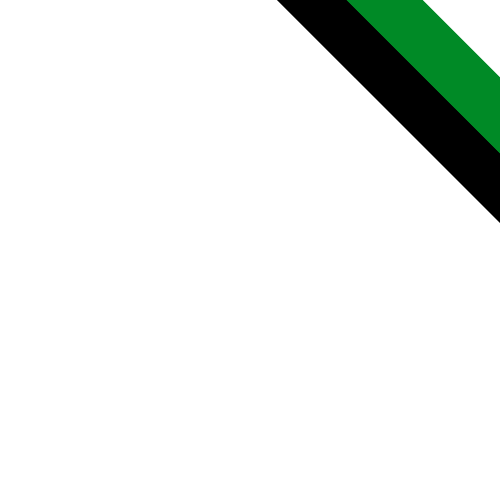 Using Social Investment in End of Life Care to promote Innovation in Healthcare:A Provider View
Oxford University Hospitals NHS Foundation Trust 
Chief Finance Officer 		Jason Dorsett 
Head of Financial Performance 	Katherine Archer

Social Finance and Macmillan Cancer Support
Fund Lead 			Linsey Lambeth
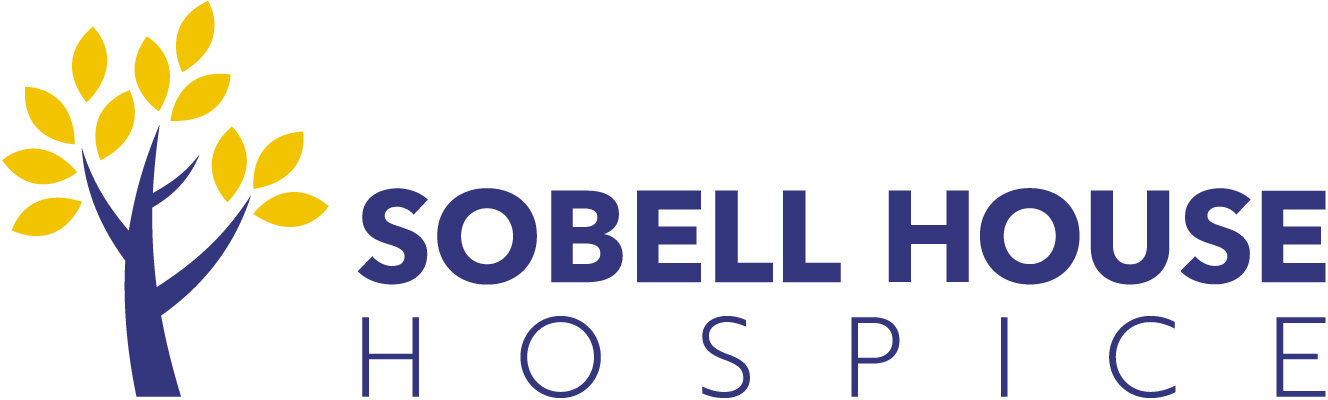 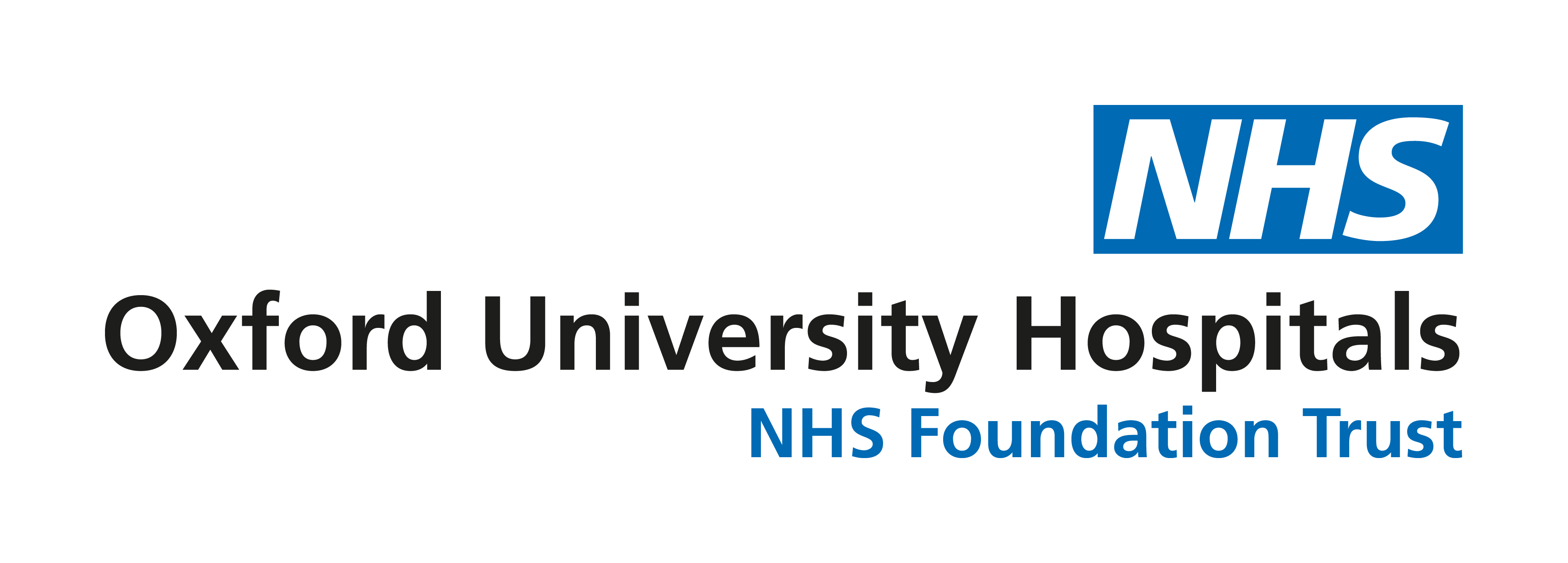 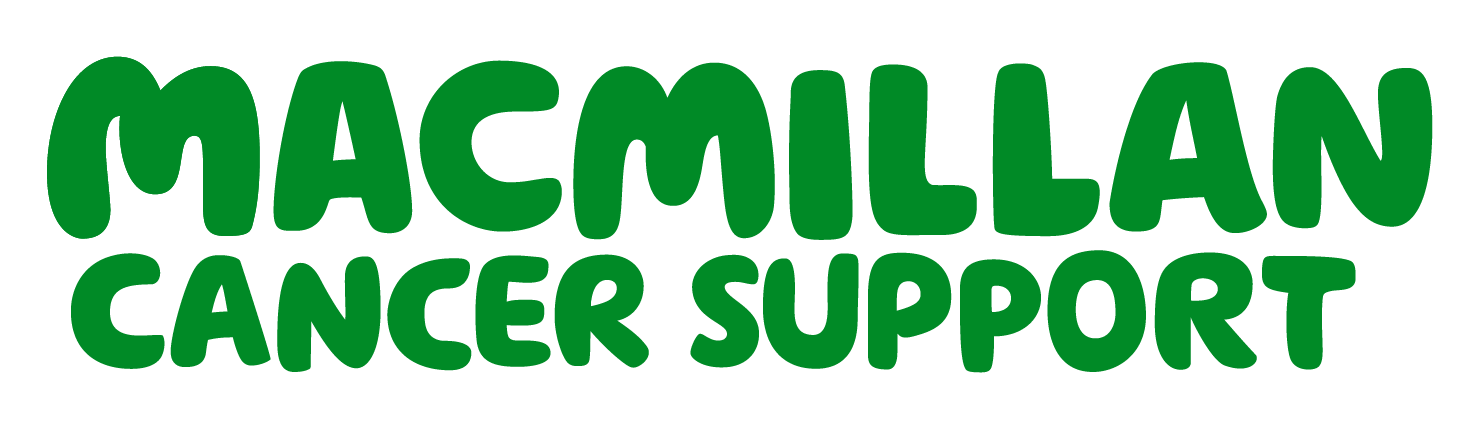 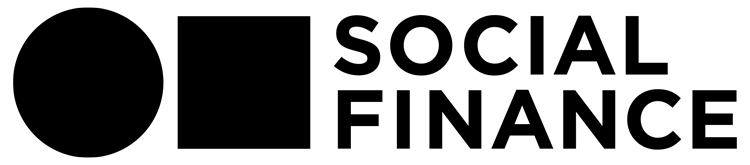 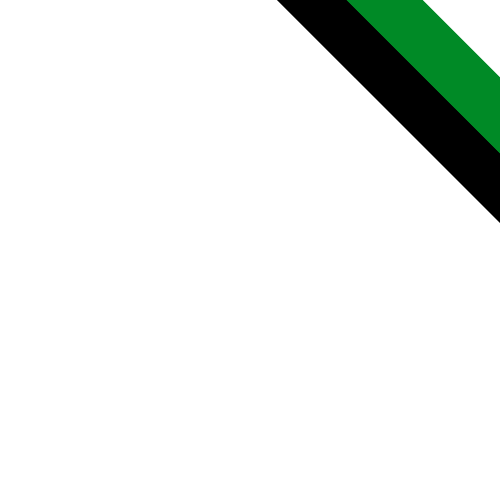 Poll
How much do you know about social investment and Social Finance?
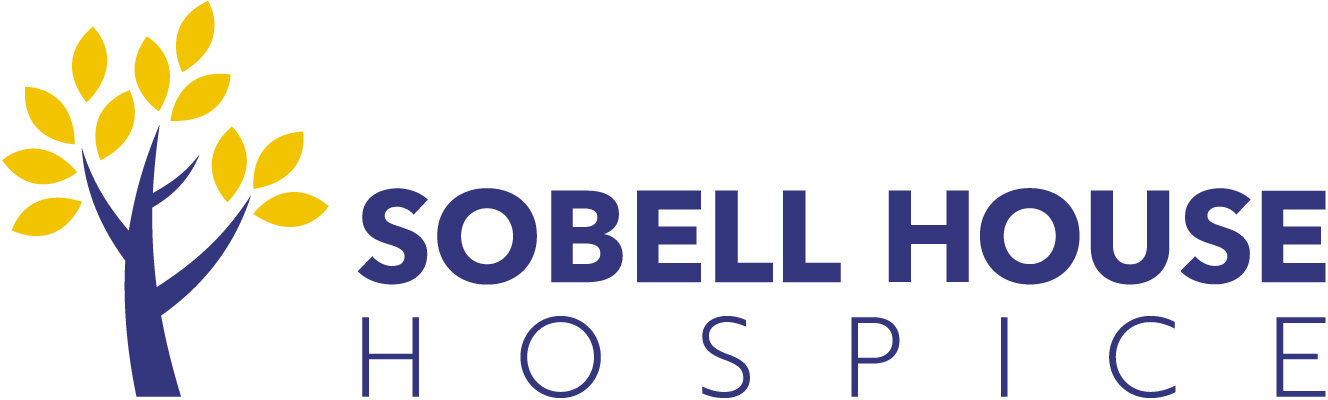 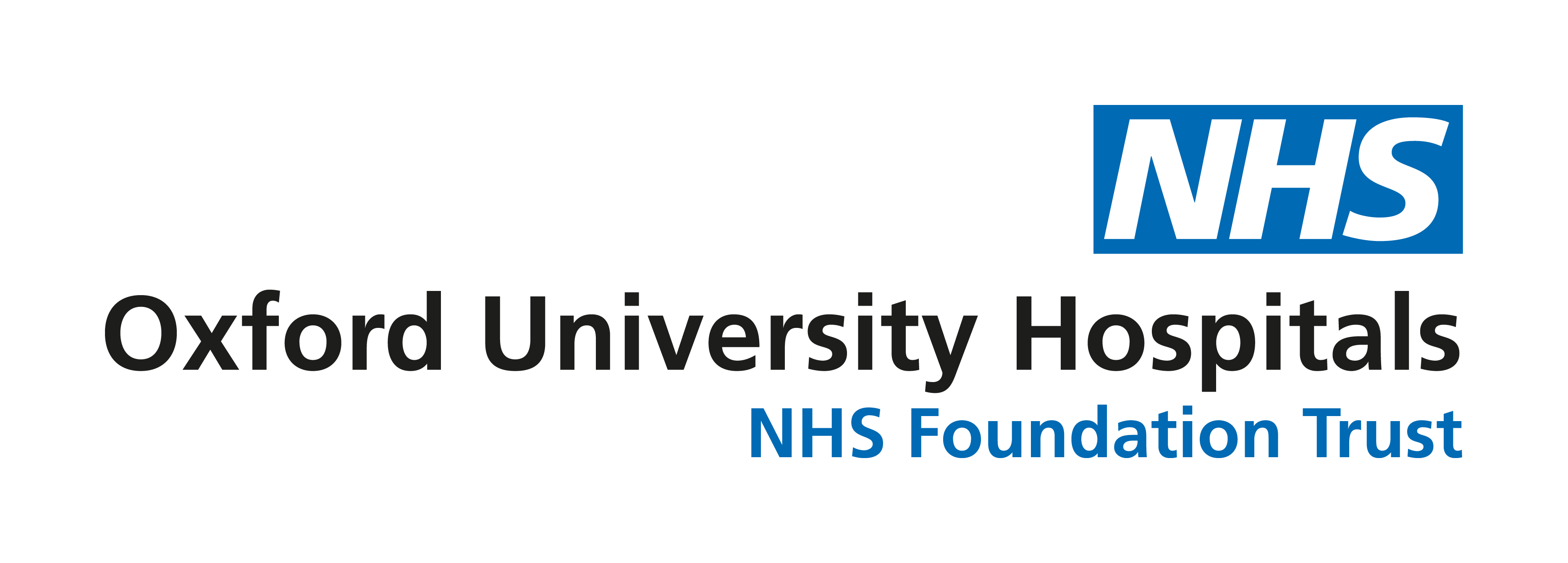 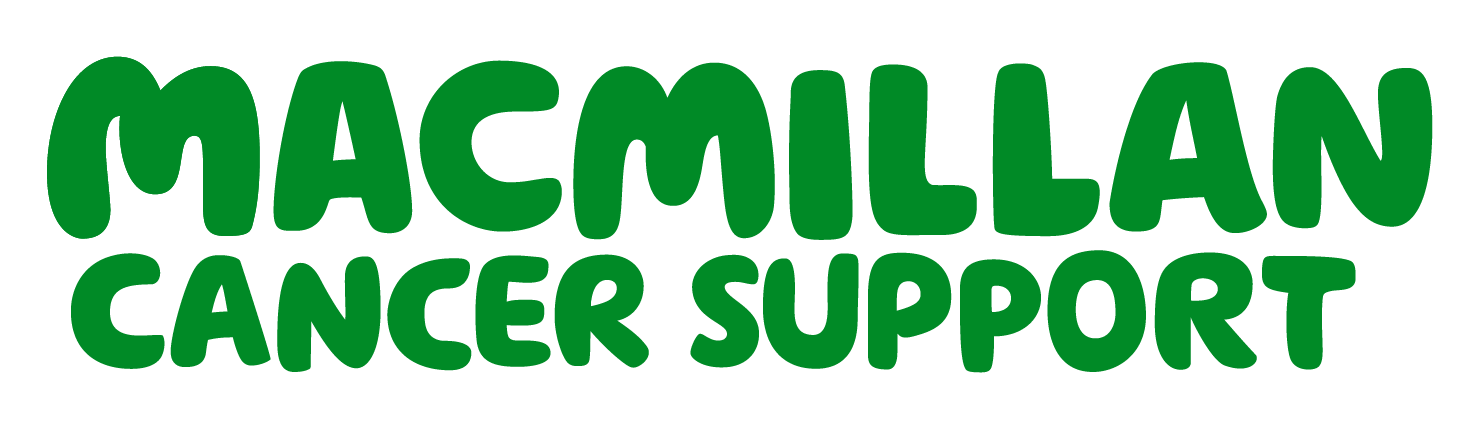 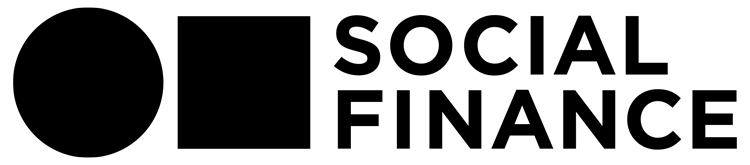 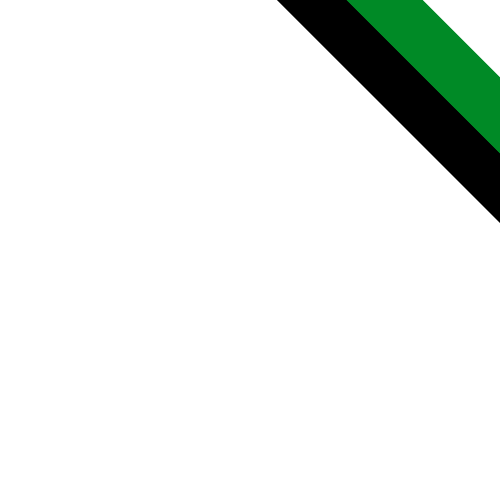 What is Social Investment?
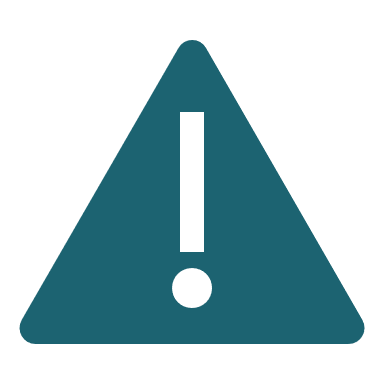 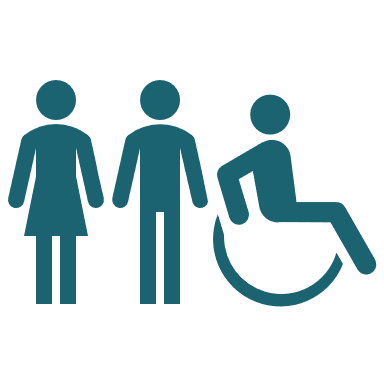 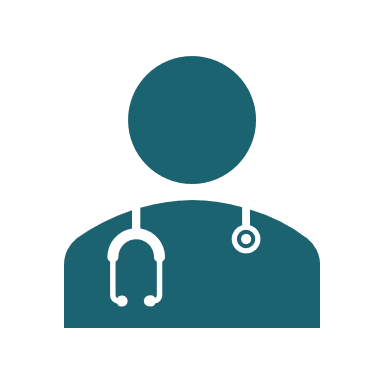 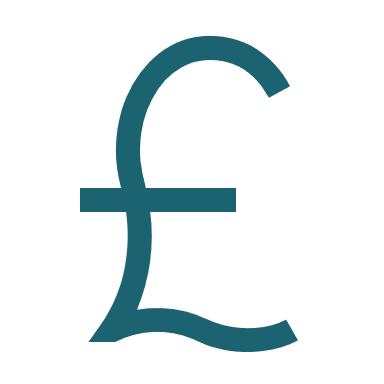 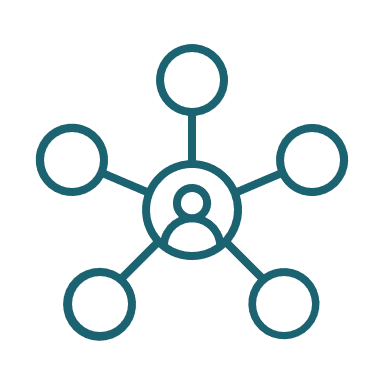 Repayment if value achieved
Our working model
4
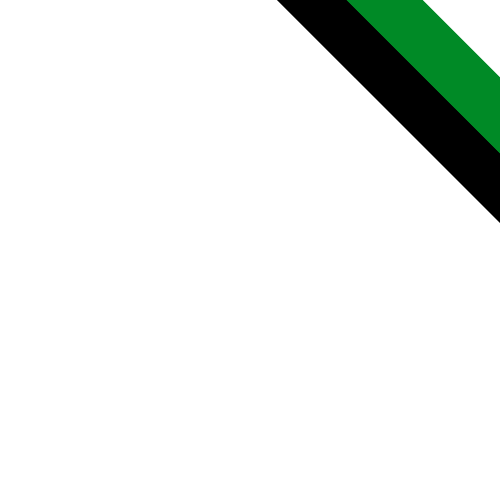 Social Investment
Evidence-based approach and joint analysis of population need and system working
Partnering with Social Finance to fund up-front costs
Using a reduction in avoidable bed days to determine the level of repayment
Explaining how data is being used to identify continuous service improvement
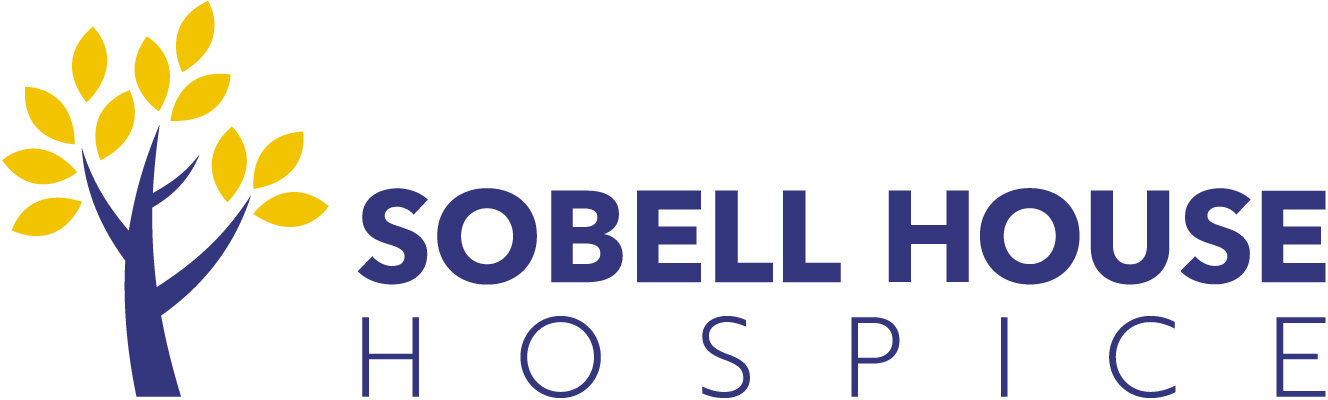 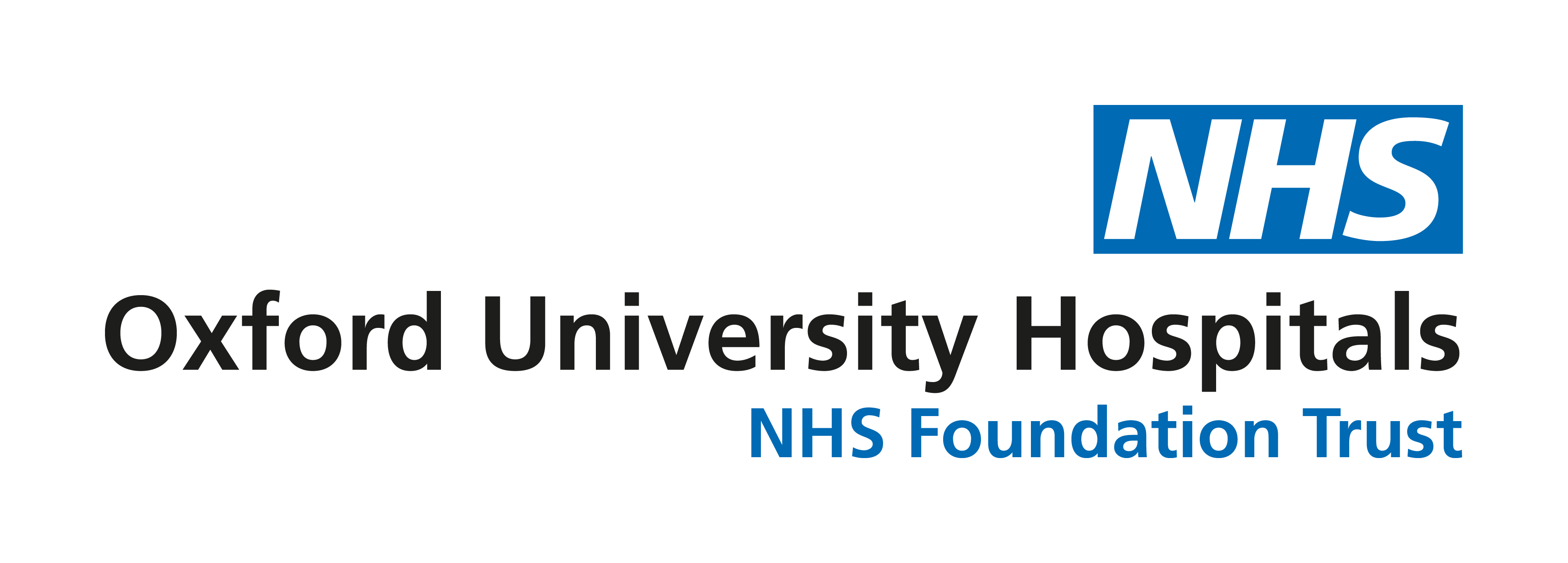 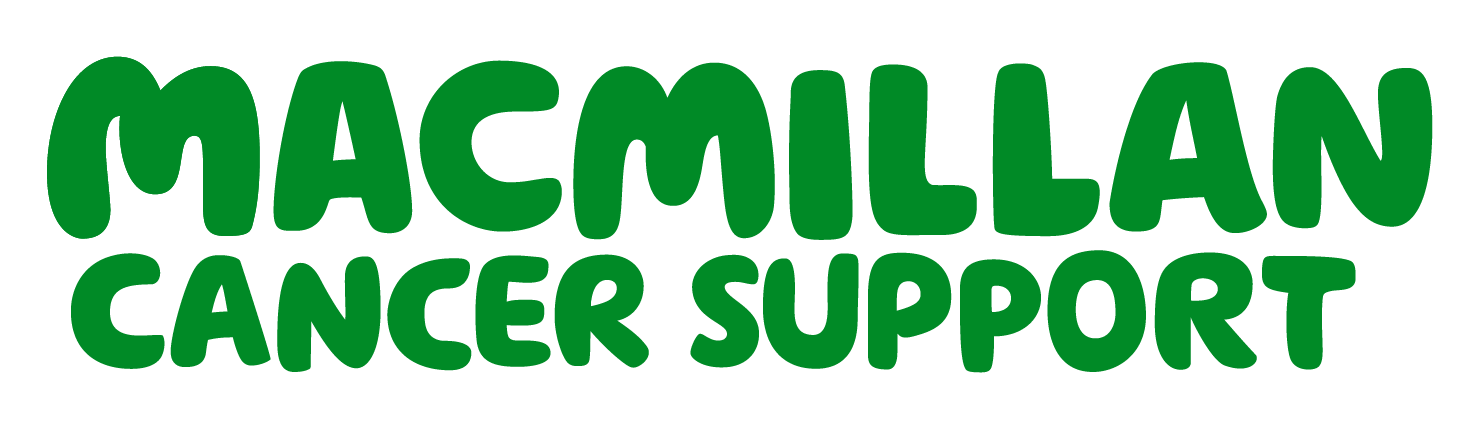 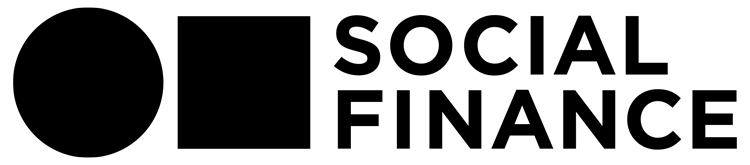 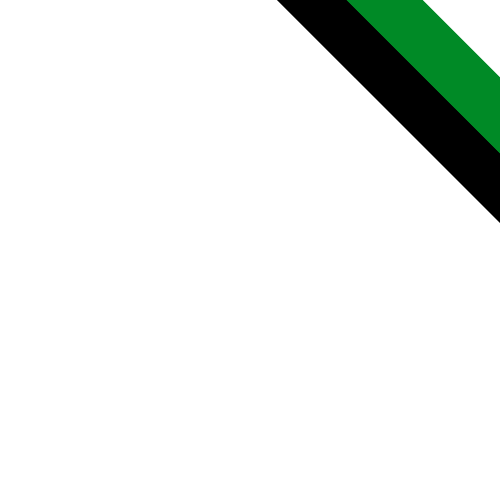 Services and Impact to date
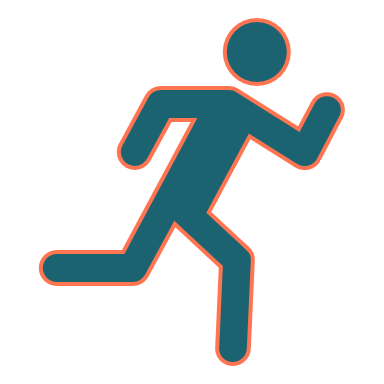 Supported 2,000 patients. 
91% were enabled to die at home versus target of 65%
Rapid Response Nursing service
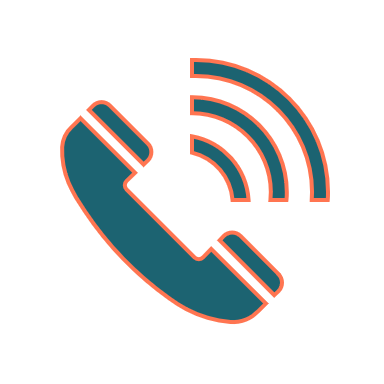 Telemedicine into  
Care Homes
28.3% reduction in emergency admissions since Dec 2018 versus baseline
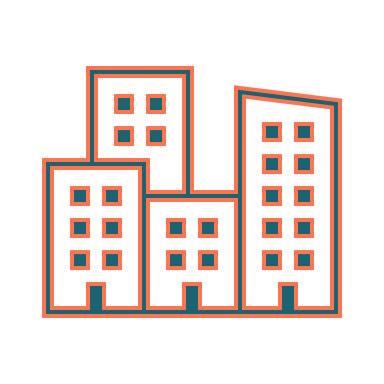 System Transformation Programme & Care Co-ordination Service
11.2% decrease in emergency admissions from Care Homes in 2020
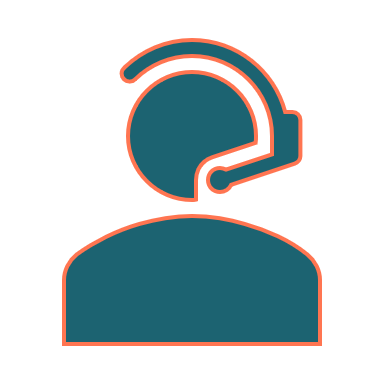 Palliative Care 
Co-ordination Hub
Hub patients spend 16.5 days in hospital versus 22 in last 12 months of life.
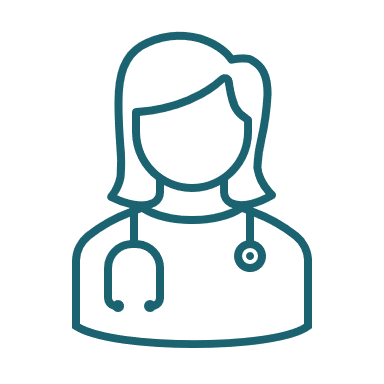 Nursing Home Advance Care Planning
14% reduction in emergency admissions from Nursing Homes
Volunteer-led  Advance Care Planning
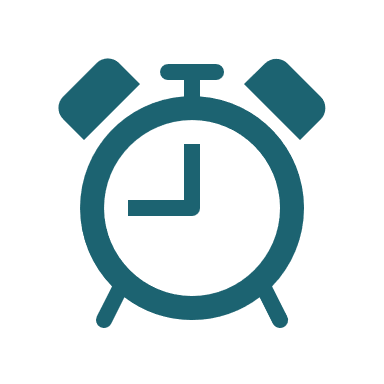 Project launched on the 1st of April 2021:  over 700 referrals received
6
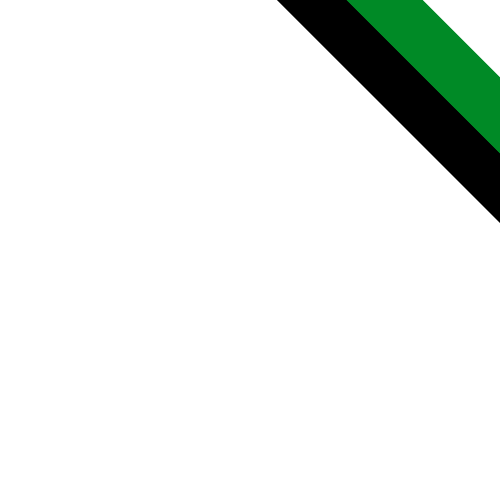 End of life care in Oxfordshire and South Northamptonshire to date
Around 600,000 people die each year in the UK, with many of these deaths anticipated. 
With an ageing population, the number of deaths is predicted to rise significantly over the next two decades.
The need for specialist palliative care is expected to grow by over 40%. 
By 2030, at least 140,000 more people per year will need palliative care. 

Some people would prefer to receive palliative care at home. 
Hospice at home provision is inequitable across the county.  
Sometimes, lack of capacity leads to patients having to use emergency services, leading to hospital admissions – and often, this is not the best patient experience.
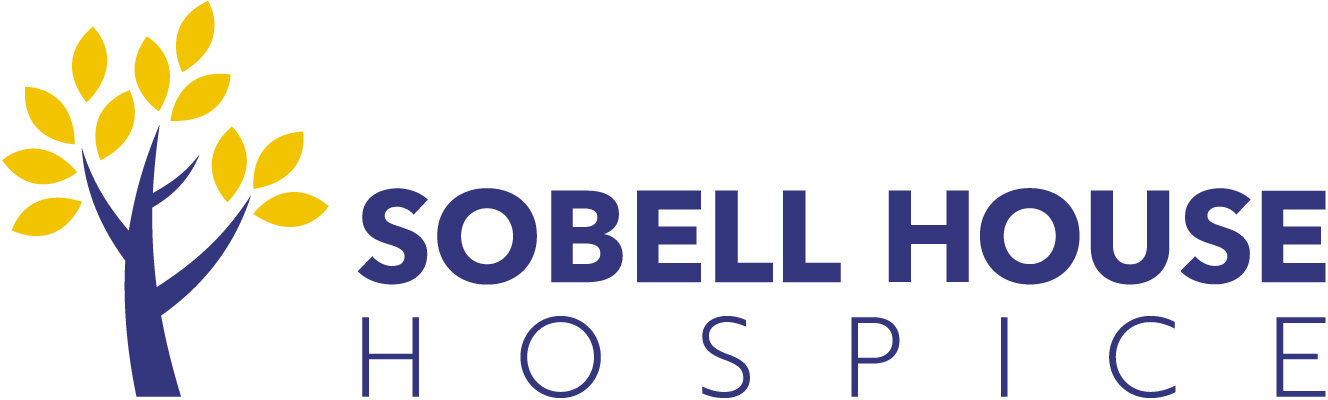 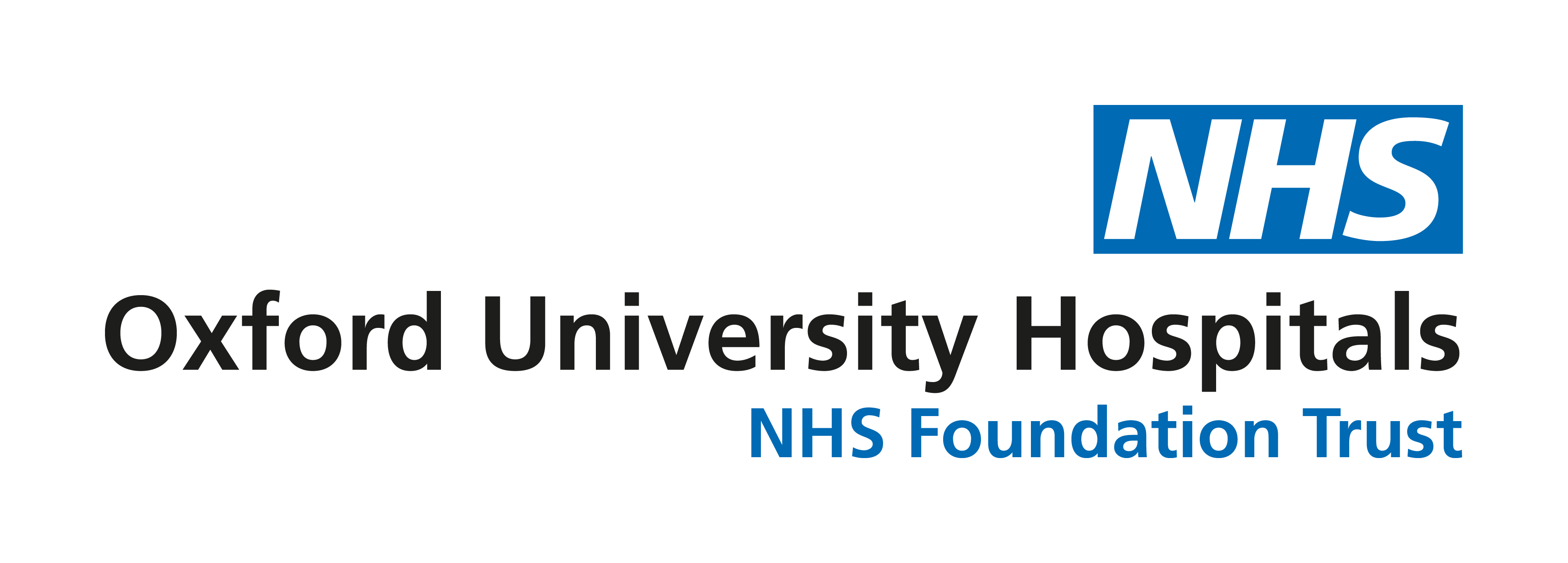 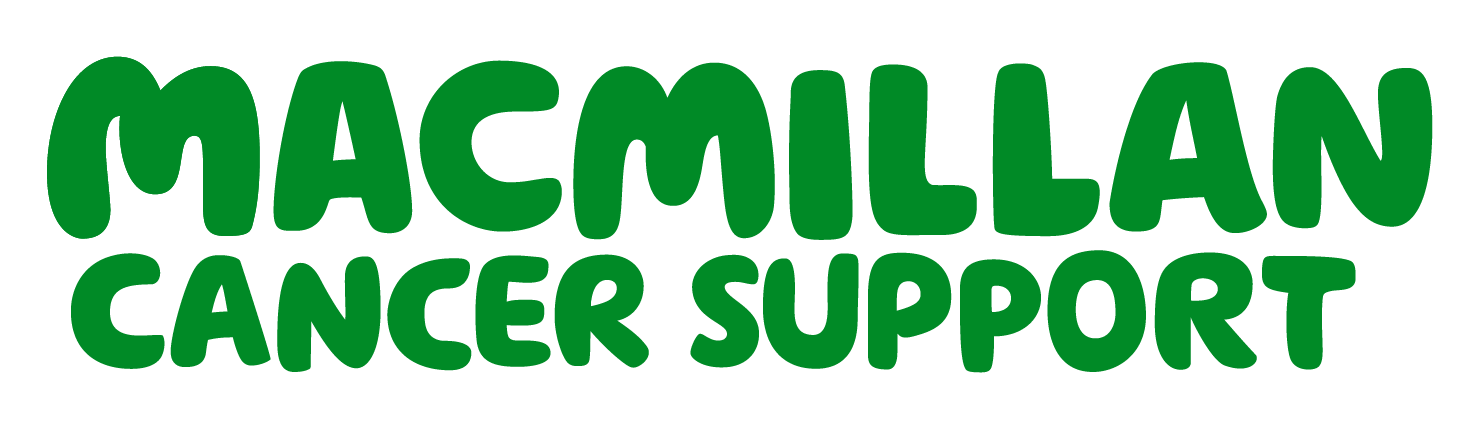 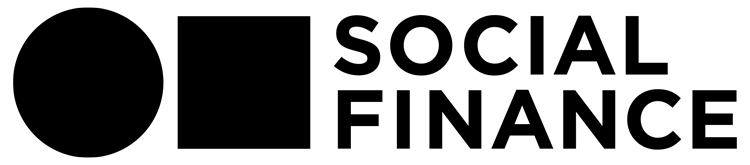 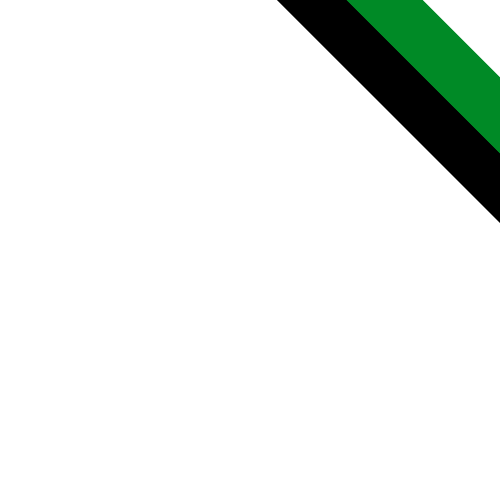 The Palliative Care team at Oxford University Hospital has worked with partners at Sobell House Hospice Charity, Macmillan Cancer Support, and Social Finance to develop a project to tackle these issues.

This project enhances the quality of care for patients with life-limiting conditions in Oxfordshire and South Northamptonshire. It enables more people to receive personalised care, including being cared for in their own homes at the end of their life, provided that is their preference.

By reducing the length of time in hospital, people can continue to be cared for at home with the right support in place. This project allows people to have power of choice and agency on how they receive their palliative care.
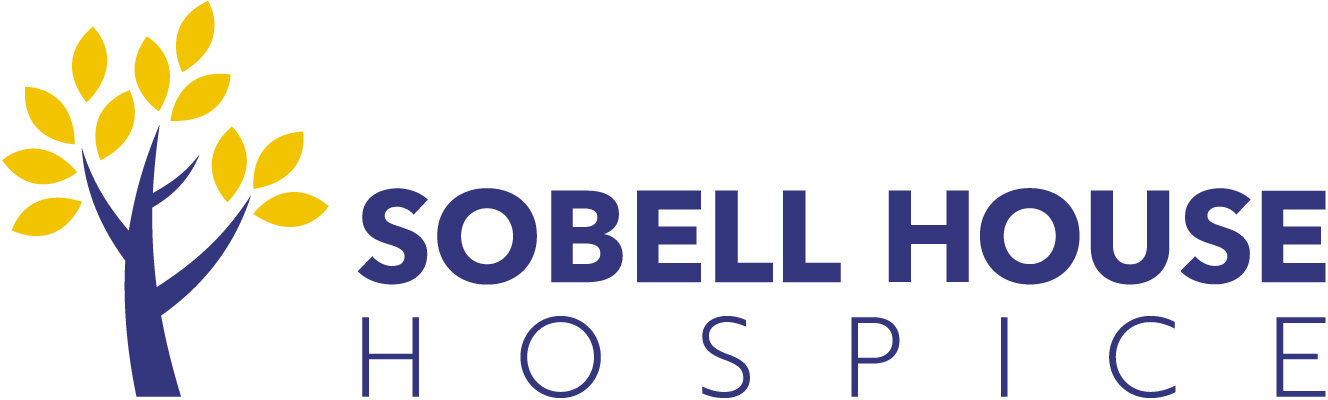 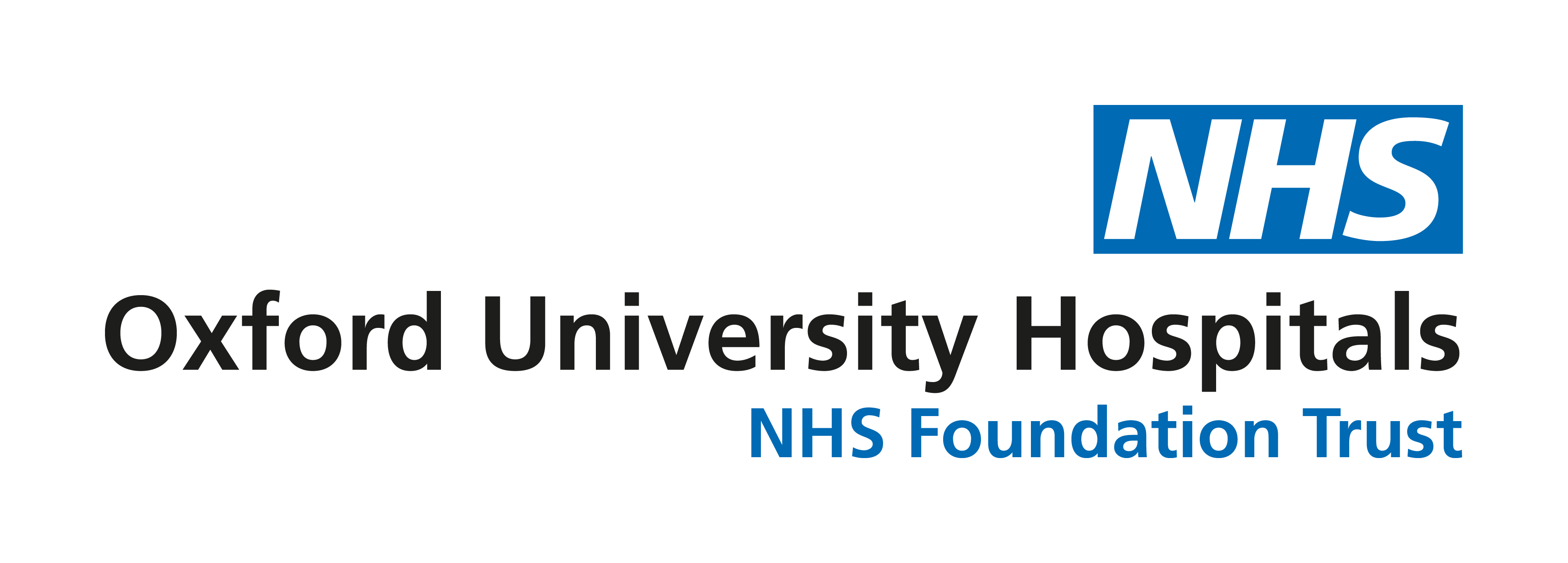 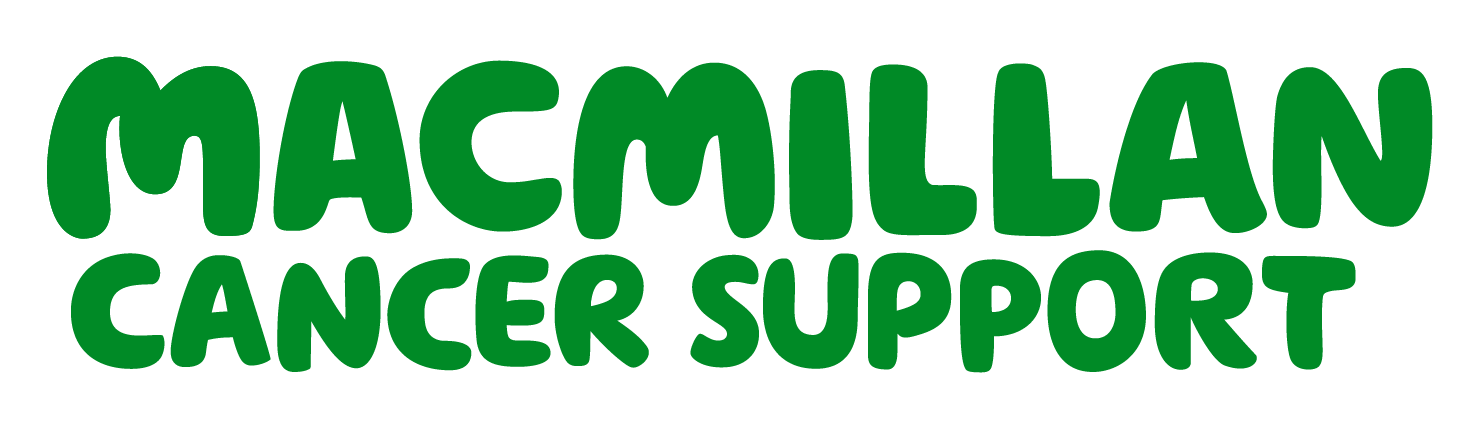 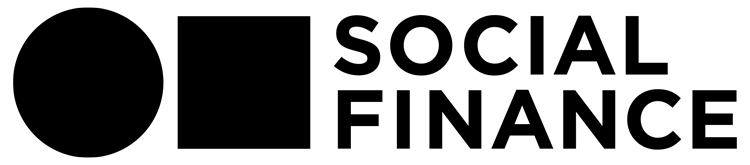 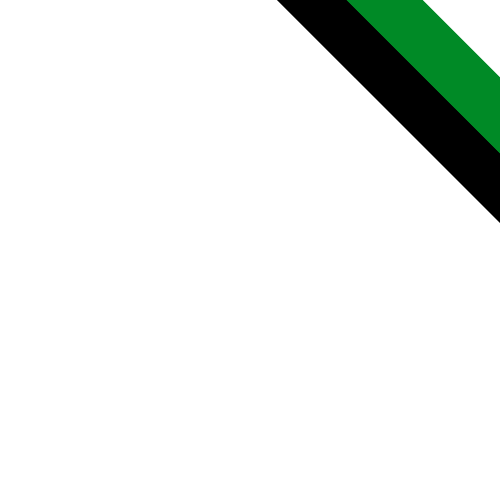 Investment in end of life care
The issues in Oxfordshire
End of life service expansion – what does the investment case look like?
Why are OUH using social investment?
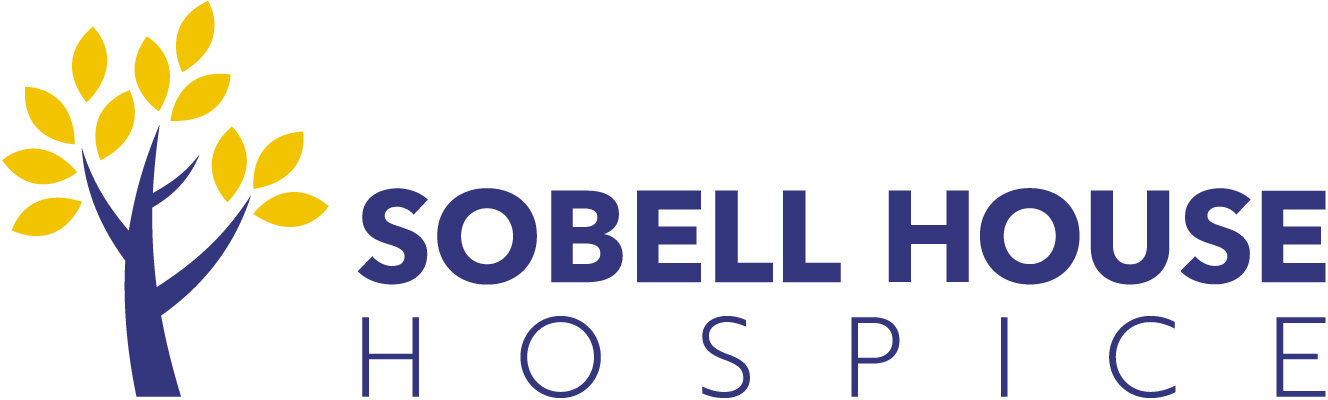 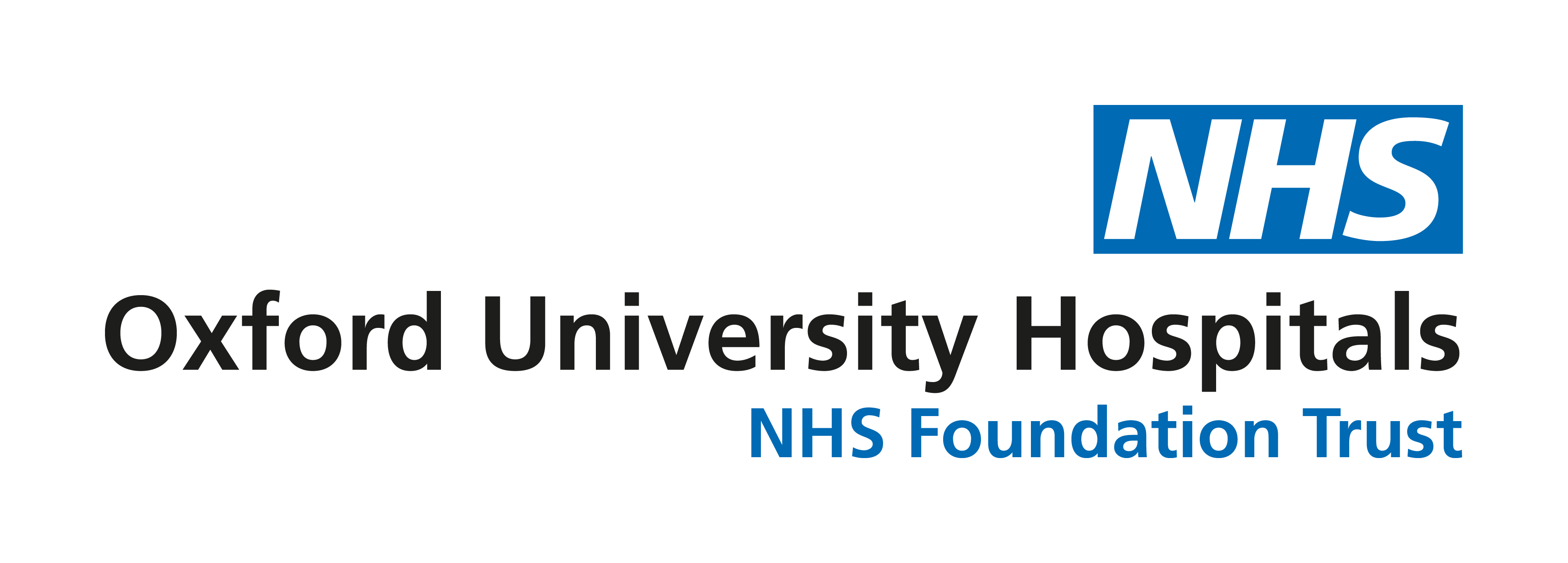 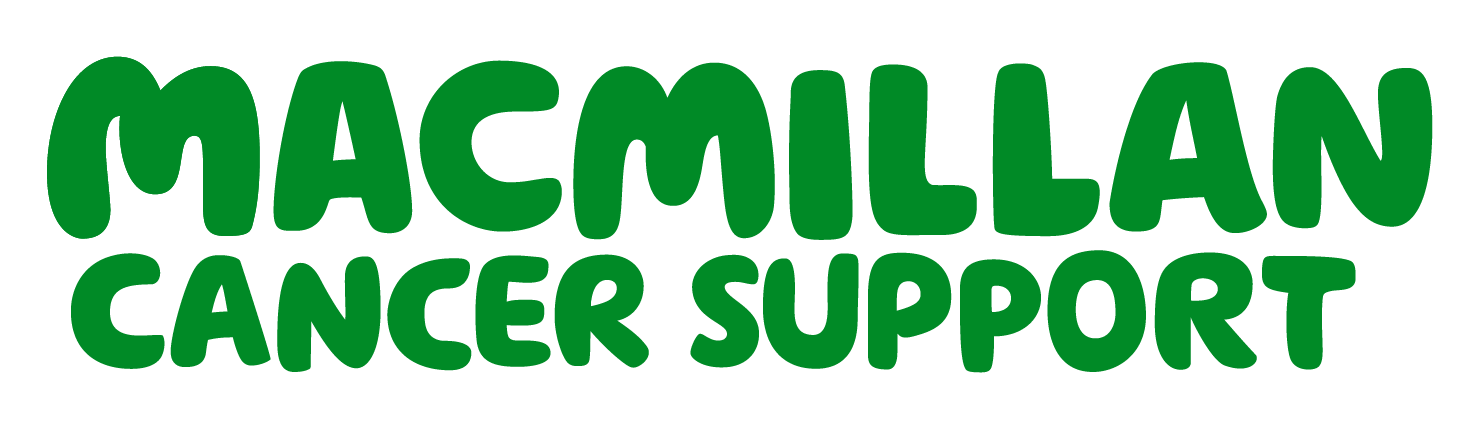 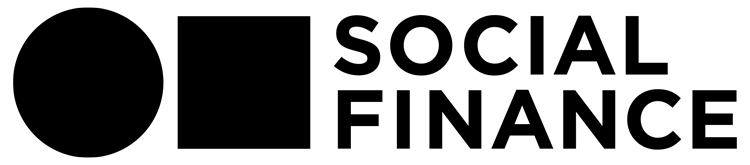 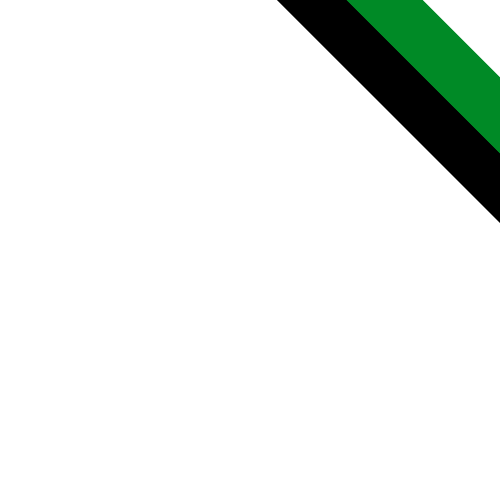 Investment in end of life care
Social Finance expertise 
Outcomes measure
Activity and bedday data
Decision about provider or commissioner led project
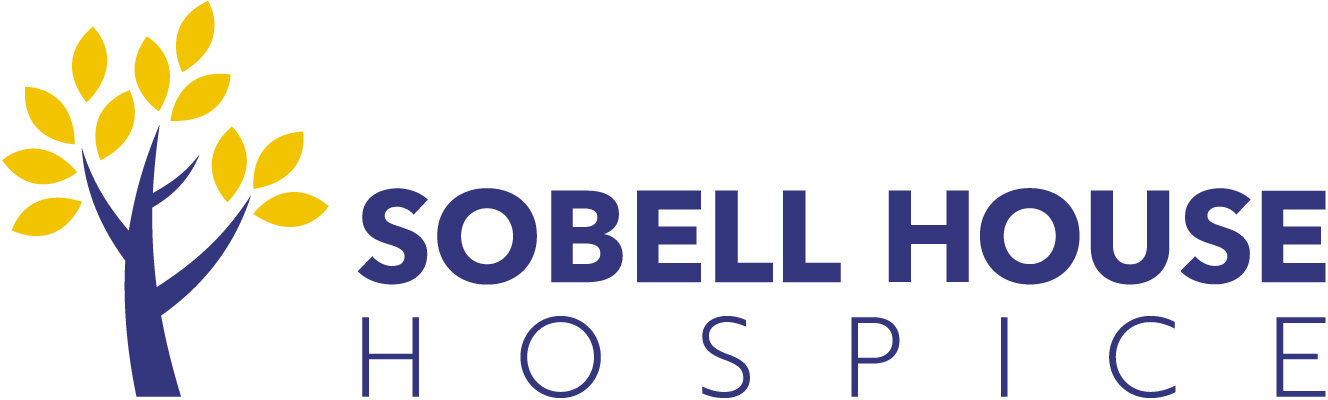 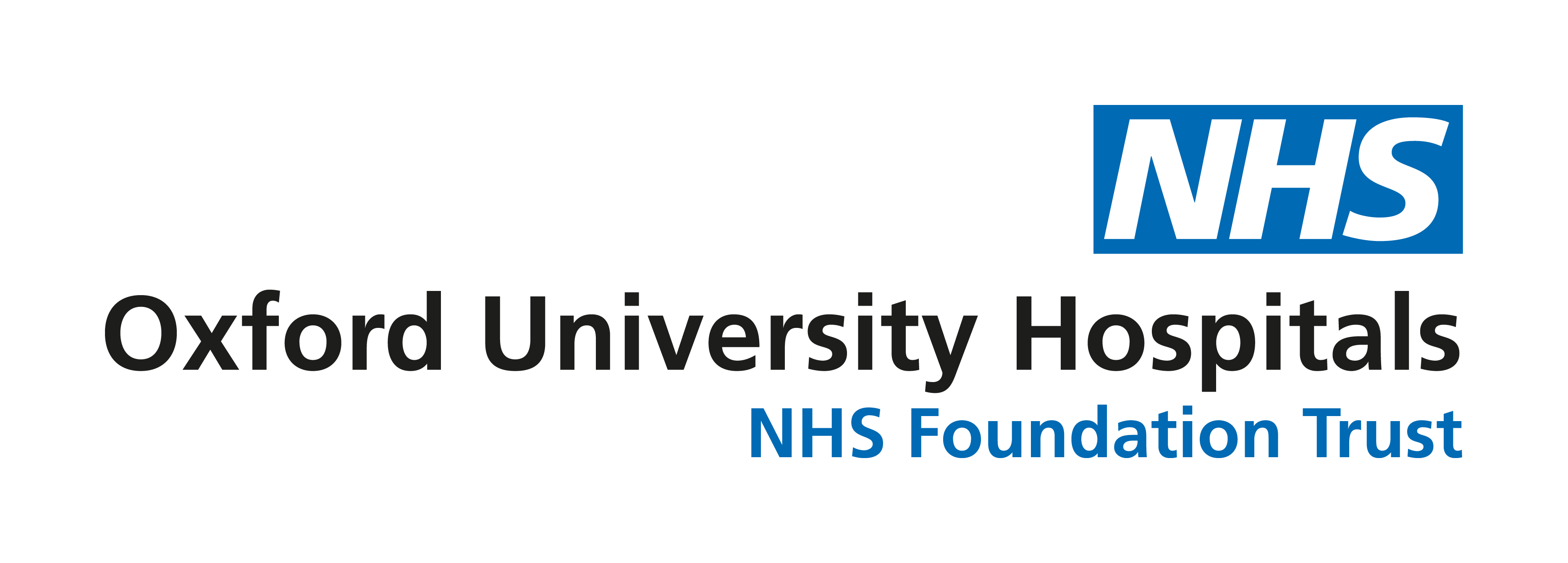 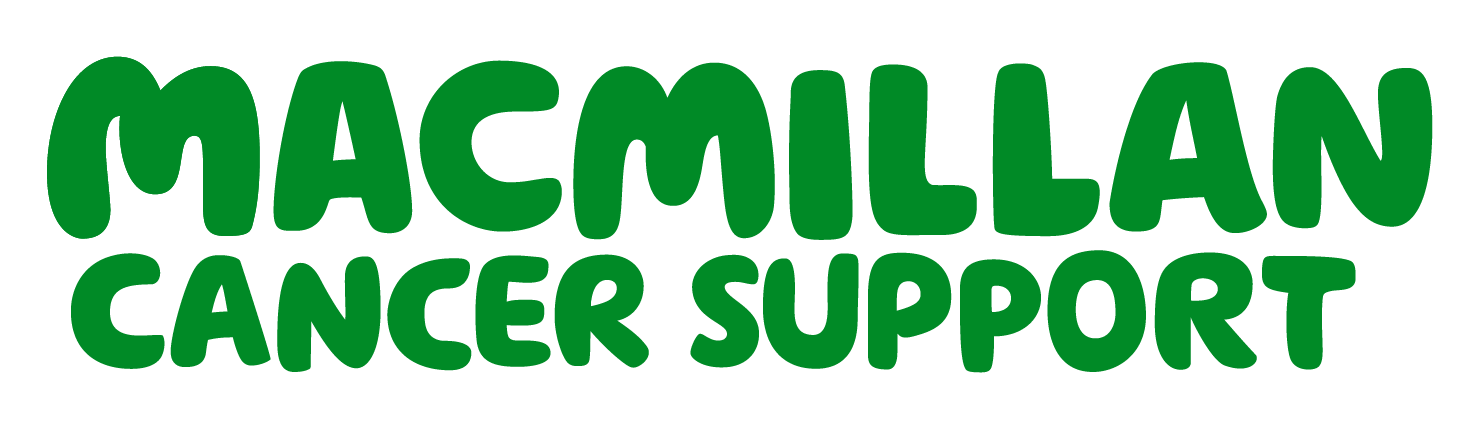 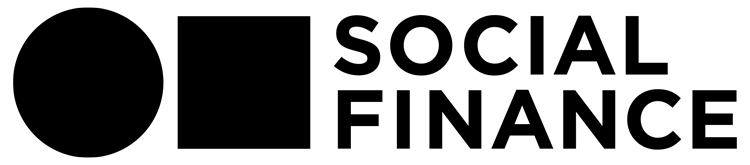 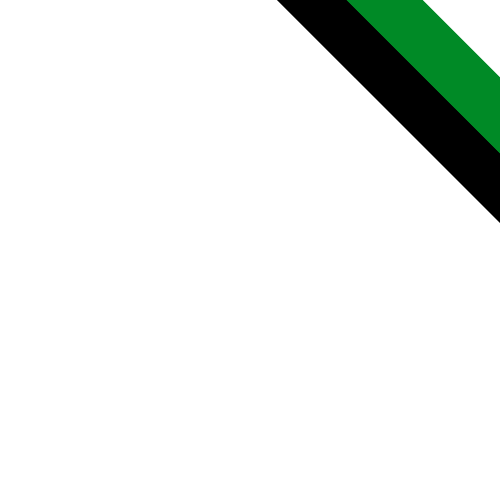 Investment in end of life care
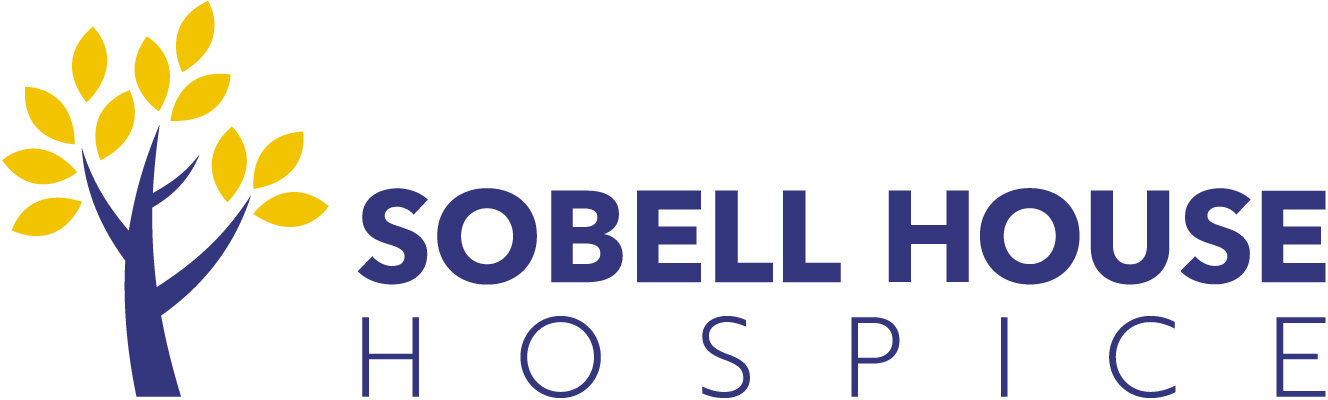 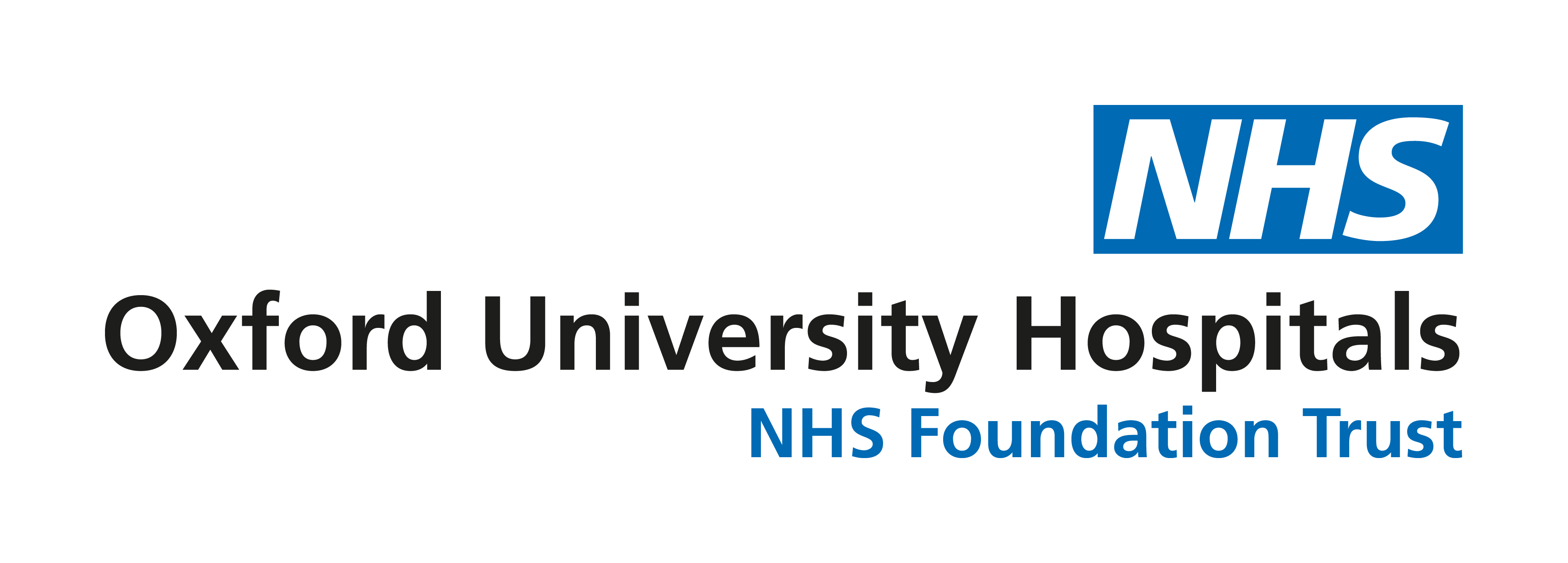 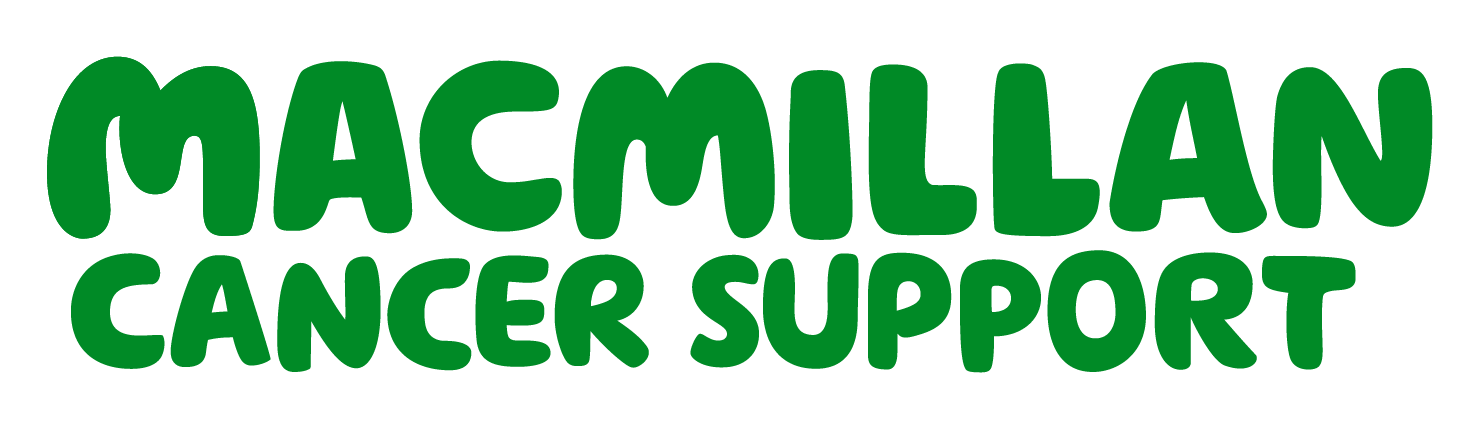 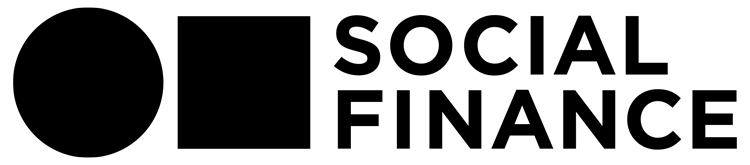 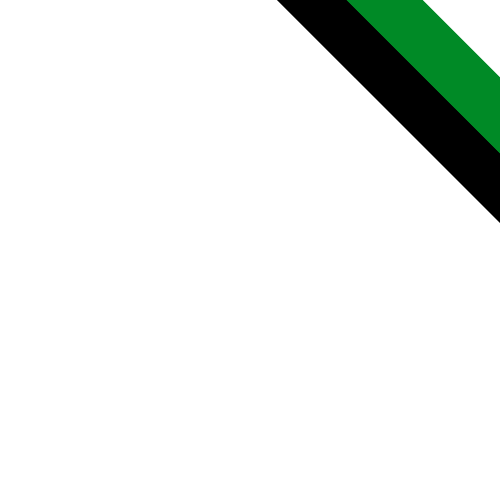 Poll
Can you envisage where social investment might promote innovation in your organisation?
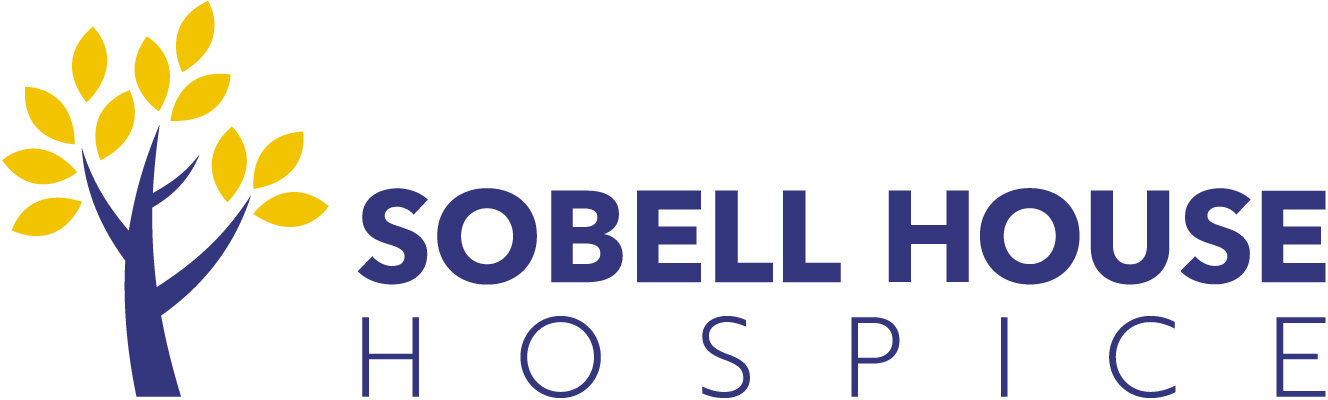 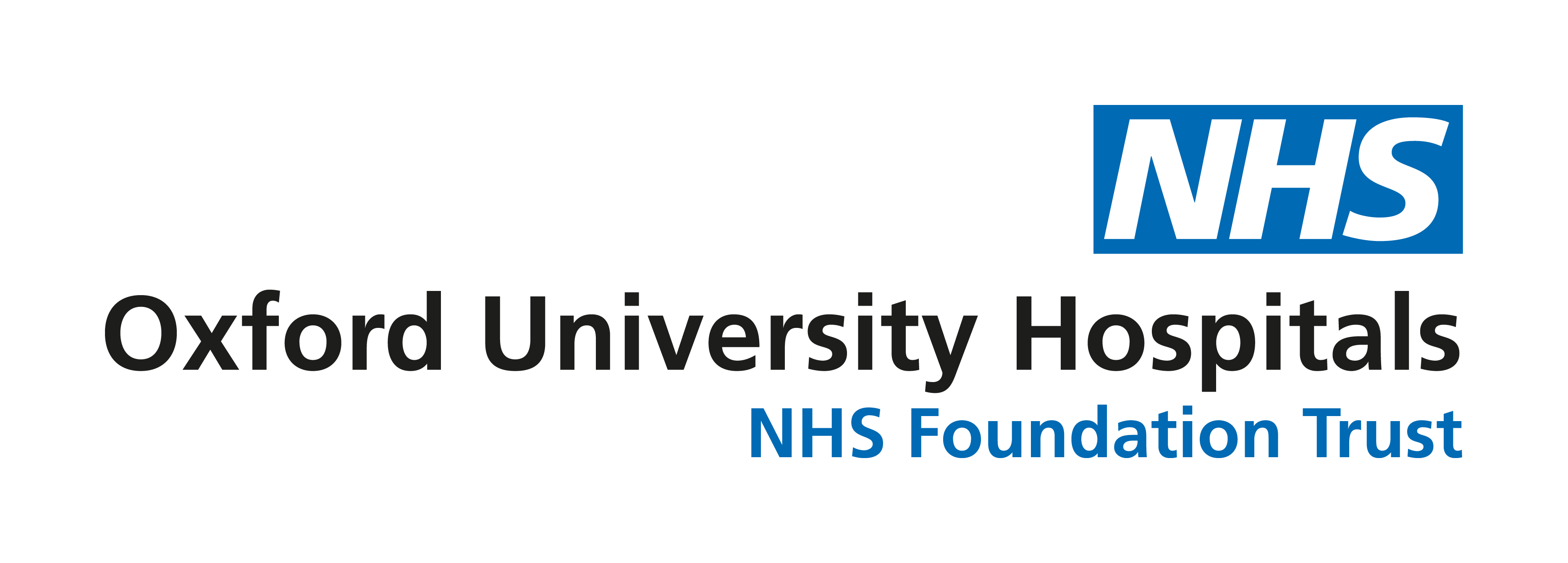 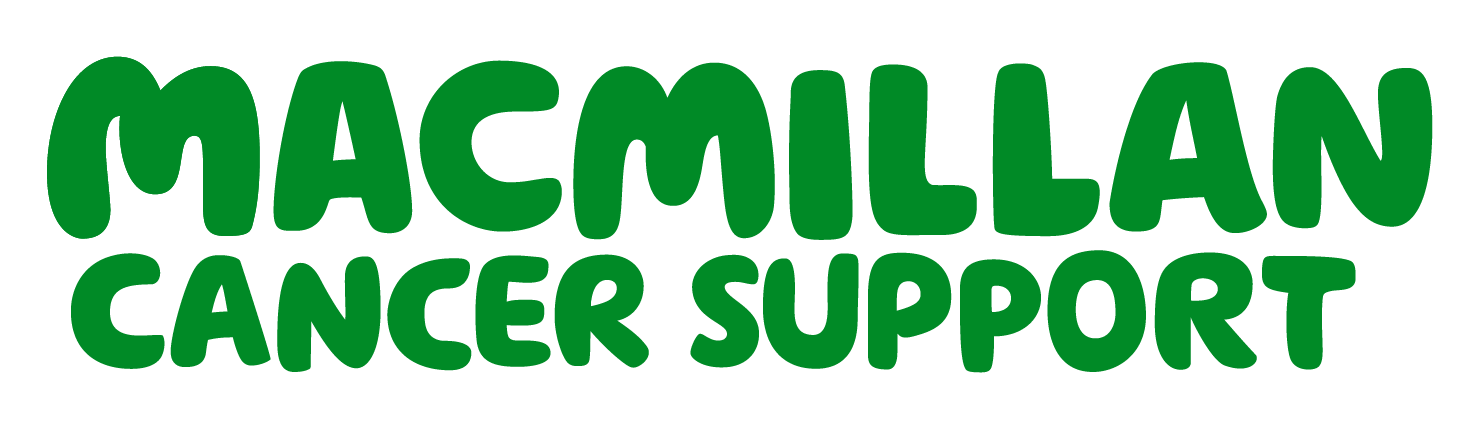 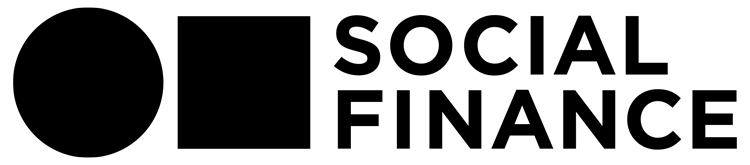 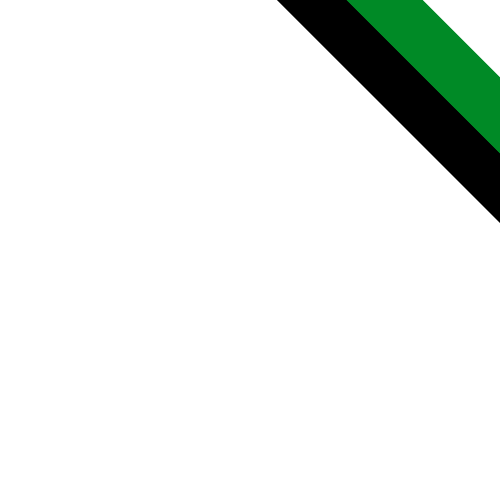 Questions?
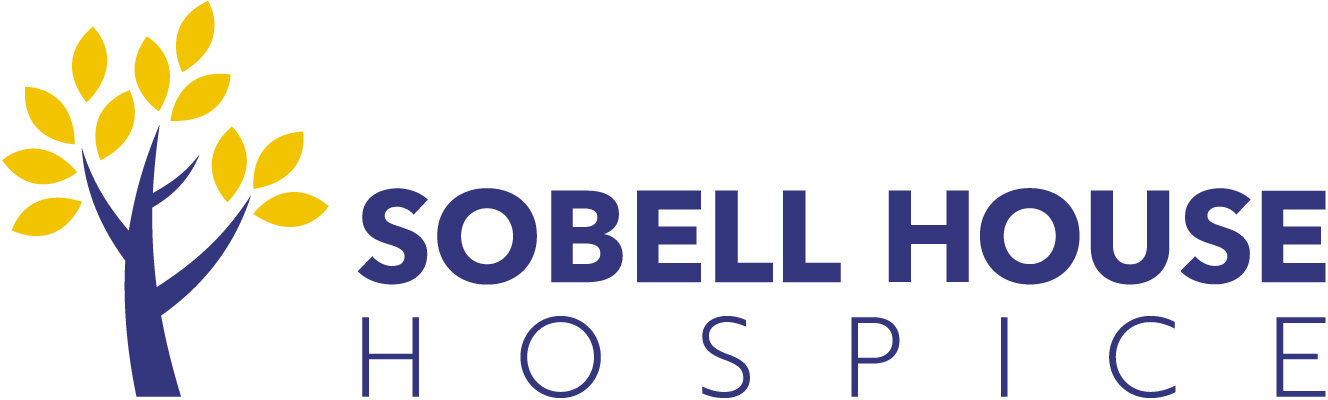 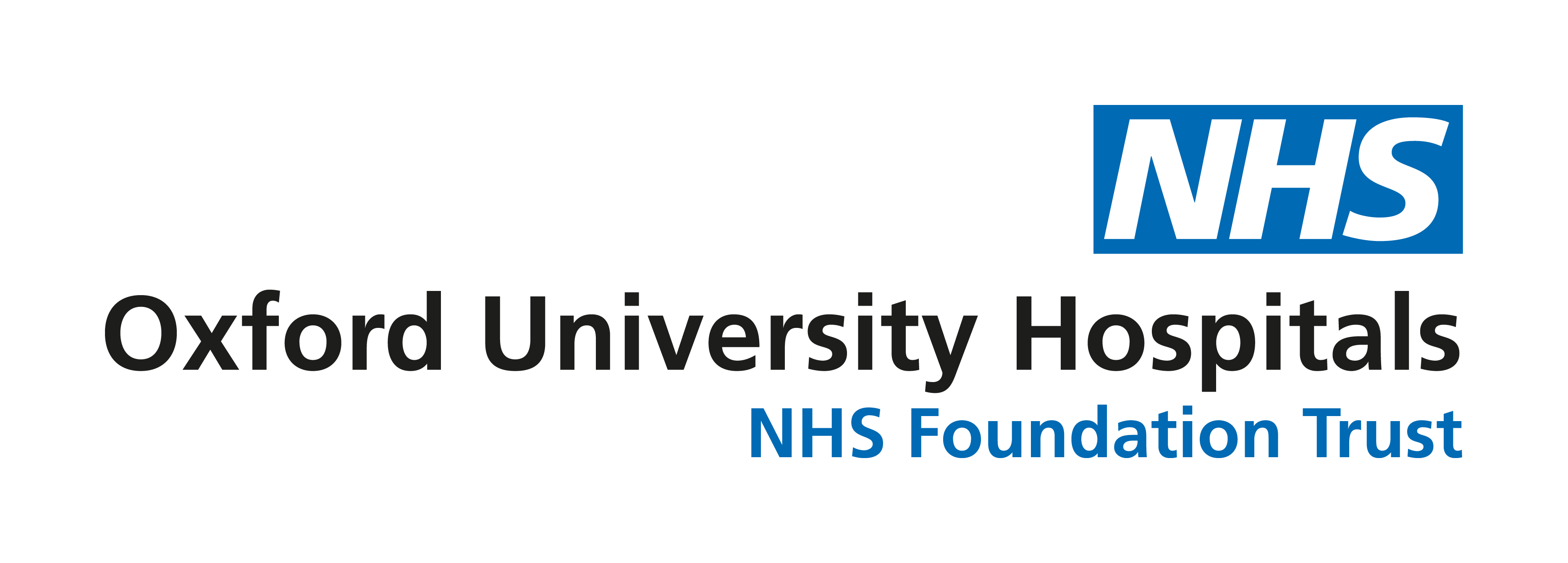 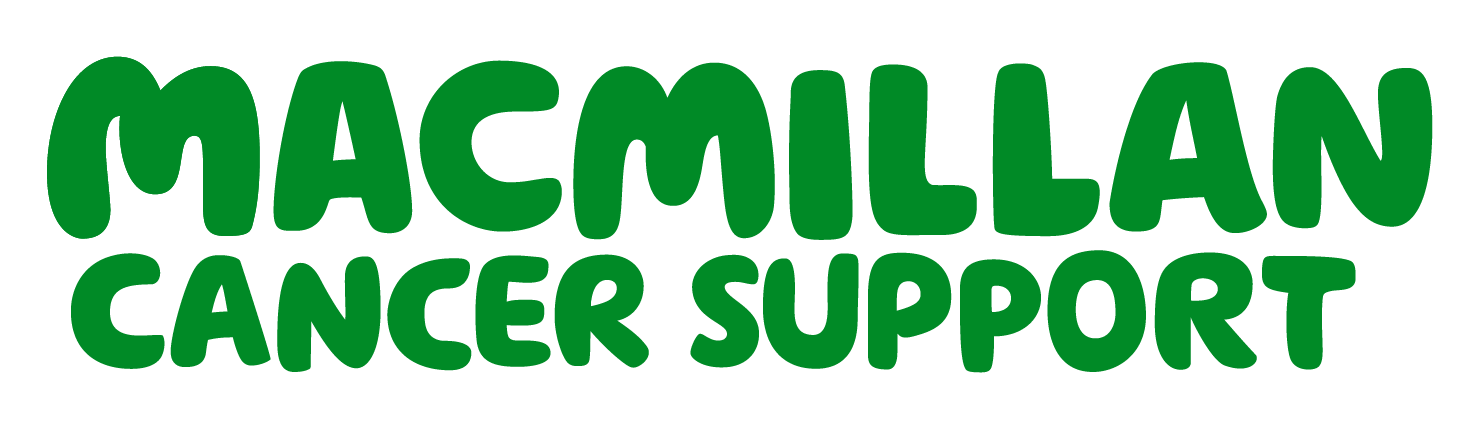 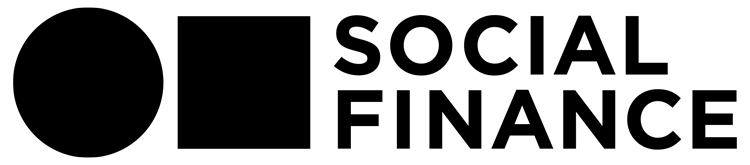